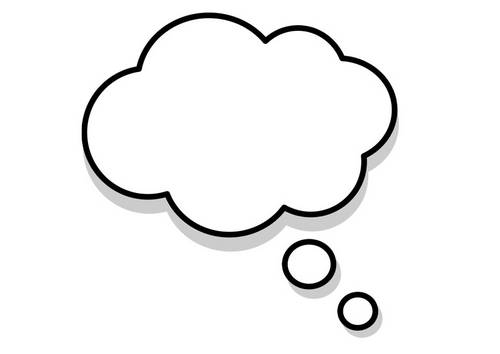 Souvenons-nous de ce que nous savons déjà !
Vous allez apprendre à…
...
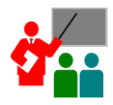 [Speaker Notes: MODELAGE.]
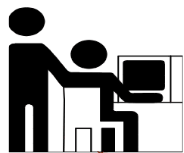 [Speaker Notes: PRATIQUE GUIDEE « COLLECTIVE ».]
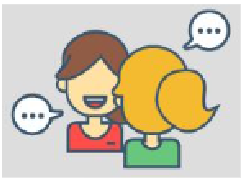 [Speaker Notes: PRATIQUE GUIDEE EN BINOMES.]